Цели и задачи
Цель проекта – создание модели кабинета для скринингового обследования здоровья школьников.

Для достижения поставленной цели требуется решить следующие задачи:
Обзор аналогов
Выбор медицинских показателей и способов их автоматического измерения
Реализация автоматического измерения выбранных медицинских показателей
Схема взаимодействия модулей системы
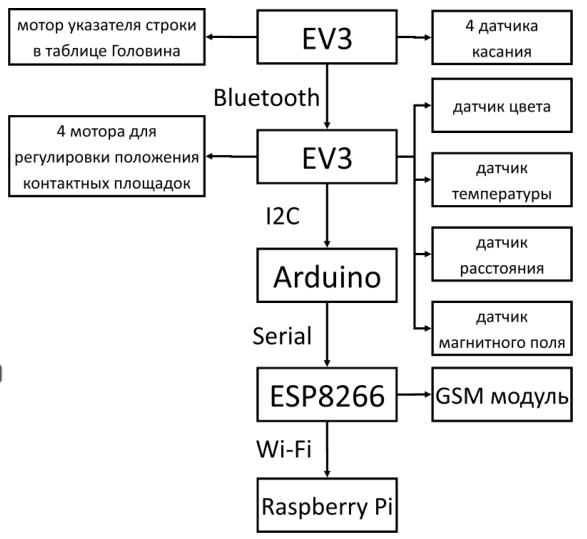 Диаграмма выполнения скриннингового обследования
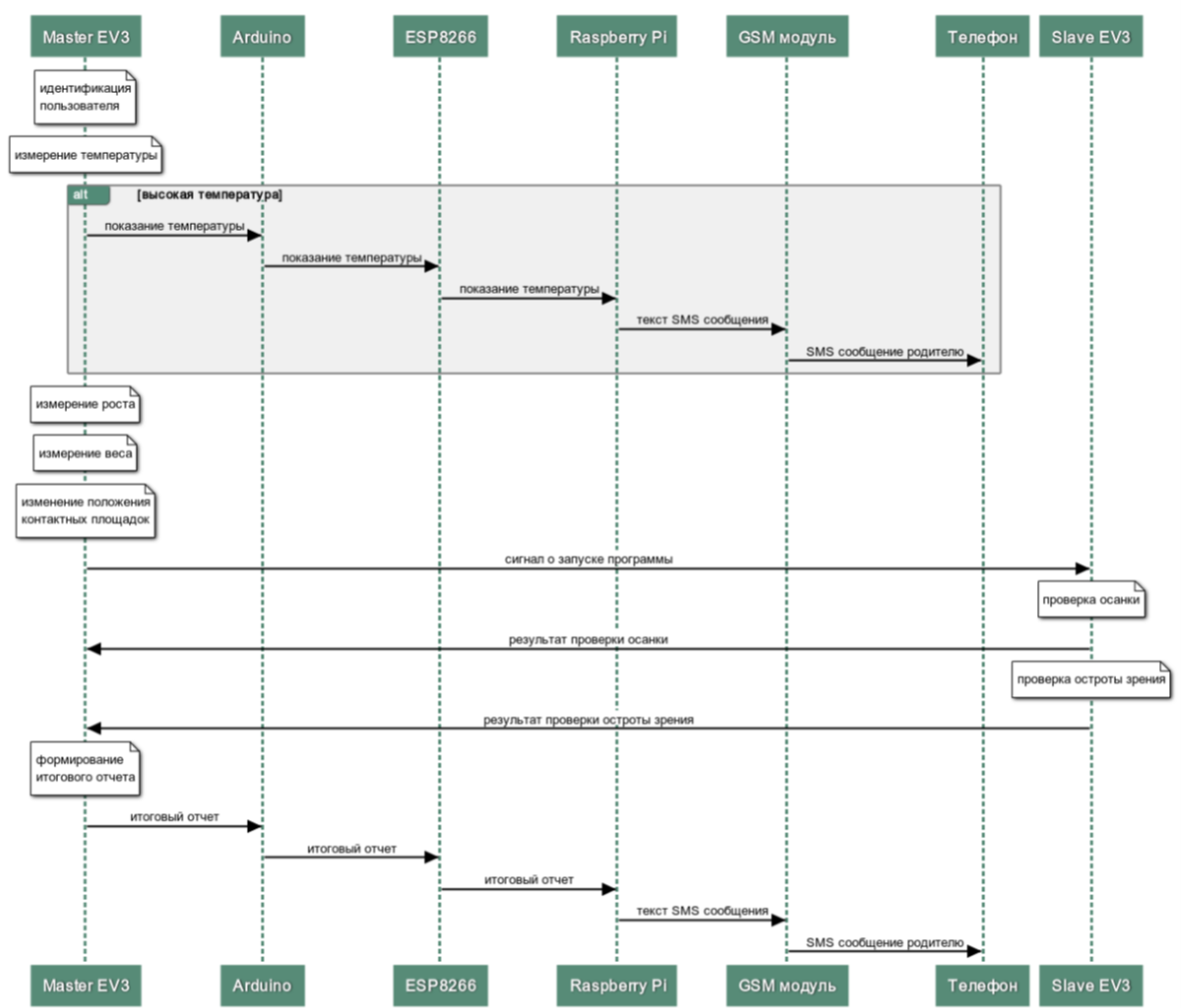